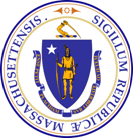 Recovery Coach Commission
Executive Office of Health & Human Services
Marylou Sudders, Secretary

March 18, 2019
3:00-5:00pm
One Ashburton Place
Boston, MA
1
Agenda
Welcome 
Approval of 01/23/19 Meeting Minutes
Commission Timeline
Listening Sessions
Presentation
Recovery Coach Workforce Scan
Panels
Consumers of Recovery Coach Services
Employers of Recovery Coaches
Next Steps
Commission Timeline
Commission Meeting
Listening Session
Jan
Feb
Mar
Apr
May
Jun
Jul
Aug
August 9th
Report Due
01/23
02/04
03/18
04/01
05/06
05/20
06/03
06/17
07/15
4/29
Listening Sessions
Jan
Feb
Mar
Apr
May
Jun
Jul
Aug
August 9th
Report Due
01/23
02/04
03/18
04/01
05/06
05/20
06/03
06/17
07/15
4/29
Recovery Coach Workforce Scan Fiscal Year 2018Recovery Coach Commission MeetingMarch 18, 2019Julia Ojeda, RSS Coordinator, BSASDeborah Strod, Sr. Associate, DMA Health StrategiesJinna Halperin, Sr. Associate, DMA Health Strategies
DMA RC Scan Overview
DPH/BSAS Recovery Support Services contracted DMA Health Strategies to create a snapshot  of RC services in the Commonwealth.
Phase I (DPH/BSAS): 
Census of BSAS funded and/or contracted programs offering RC Services (33 programs) 



Phase II (non-DPH/BSAS): 
Point in time illustration of non-DPH/BSAS funded and/or contracted RC Services (20 programs)
6
March 2019
DMA RC Scan Respondents
Phase I (DPH/BSAS) 
Outpatient Providers 
Massachusetts Access to Recovery Programs (ATR)
Emergency Department RC Pilot Programs
Moms Do Care Programs 
Opioid Urgent Care Centers 




Phase II (non-DPH/BSAS)
Community health providers
Nonprofit/community organizations 
Hospitals/health care systems
Emergency departments
Community/regional coalitions
Police departments
7
March 2019
DMA RC Scan Summary Findings: DPH/BSAS & Non-DPH/BSAS RC Services
Rapid expansion 
Demand exceeds capacity
Not enough trained RC Supervisors
Need for provider readiness 
Wide variation in compensation
Wide variation in role definition and titles
No system for tracking RCs and RCSs
Service data not always available
8
March 2019
DMA RC Scan Methods
Phase I (DPH/BSAS):
Key informant interviews
Phone-administered surveys
SurveyMonkey survey to collect Q4 data
BSAS Ambulatory (outpatient) funding reports
Provider RC service reimbursement data

Phase II (non-DPH/BSAS):
Semi-structured interviews
9
March 2019
DMA Health Strategy’s FINDINGS
10
March 2019
DMA RC Scan Interviewees Reported -RC Role: Across All Settings
Connect to wrap-around services and supports
Identify culturally and linguistically sensitive services 
Navigate criminal justice system
Attend some appointments
Prevent relapse
Identify goals
Build healthy relationships
Encourage hope and motivation
Foster life and coping skills
Build rapport
Serve as role model
Support family
Share personal story
Wellness Planning
Social and Emotional Support
Service Navigation
Recovery 
Coach
Resource Sharing and Linkage
Community Outreach and Advocacy
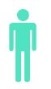 Engagement in Treatment
Public face of RC services
Increase awareness of RC services
Service team member
Multi-agency engagement
Fight stigma
Support employment
Serve as gateway to larger recovery community
Foster positive social network
Facilitate access to education
Engage appropriate level of care
Support relationships with providers
Facilitate membership in recovery centers
11
March 2019
DMA RC Scan Interviewees Reported - RC Role: Setting-specific Support
Opioid Urgent Care Centers
Secure detox bed
Harm reduction information
Moms Do Care Program
Pre-natal support 
Six months postpartum support
Support groups for breastfeeding and for trauma
Resources for mom and baby
Home-based support
Outpatient Providers
Wellness planning
Emergency Department
Crisis management
Post-overdose support
Naloxone education
Post-discharge follow-up
Motivation to stay alive and enter treatment
Police Departments
Crisis intervention
Rapid placement into treatment
Risk-based outreach 
Naloxone education and distribution
Post-jail planning
Overdose follow-up
Home visits
Family  and friends support
Recovery trainings for police
Coalitions
Crisis management
Post-overdose support
Food and housing resources
Appointment reminders
Transportation 
Harm reduction strategies
Treatment program connection
Community engagement trainings
Recovery 
Coach
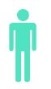 Drug Courts
Court hearings
Access to Recovery Program
Clearing warrants
12
March 2019
DMA RC Scan Interviewees Reported - RC Role: Benefits and Challenges
Benefits:
Engage and retain recoverees
Shift how providers treat and view recoverees
Improve community relations and build trust
Reduce stigma 
Share lived experience 


Challenges:
Provider readiness impacts role integration 
Lack of role clarity
Asked to perform tasks inconsistent with role
Not enough trained RC Supervisors
13
March 2019
DMA RC Scan Interviewees Reported – RC Sustainability Affected by Inconsistent Hours and Wages
Hourly Rate and Hours vary greatly 
DPH/BSAS annual $25k-$47k
non-DPH/BSAS annual unpaid - $45k
Couple of hours - part time - full time 

Many RCs working in multiple programs

Non-DPH BSAS programs reported
57% used only part-time RCs
41% paid salaries with benefits 
43% of RCs were unpaid volunteers
14
March 2019
Concerns and Needs Reported by DMA RC Scan Interviewees
Concerns:
Manageable caseload
Pay and benefits
Secondary trauma
Fidelity (case management     tasks, clinical, etc.)
RC services increased over FY18 in DPH/BSAS outpatient programs 
Demand exceeds capacity (waitlists)





Needs:
Support network and resources for self-care
Dedicated non-clinical supervisors and established supervisory structure
Learning Community network and RC Registry 
Career path options
Job and workforce readiness support
Geographically accessible trainings
15
March 2019
Survey Results: FY18 RC Training Location and Certification Plans – DPH/BSAS
Of 209 RCs in DPH/BSAS funded and/or contracted programs in FY18:
95% completed RC Academy
76% of the RCs were Certified Addiction Recovery Coach (CARC)-certified or taking classes toward CARC
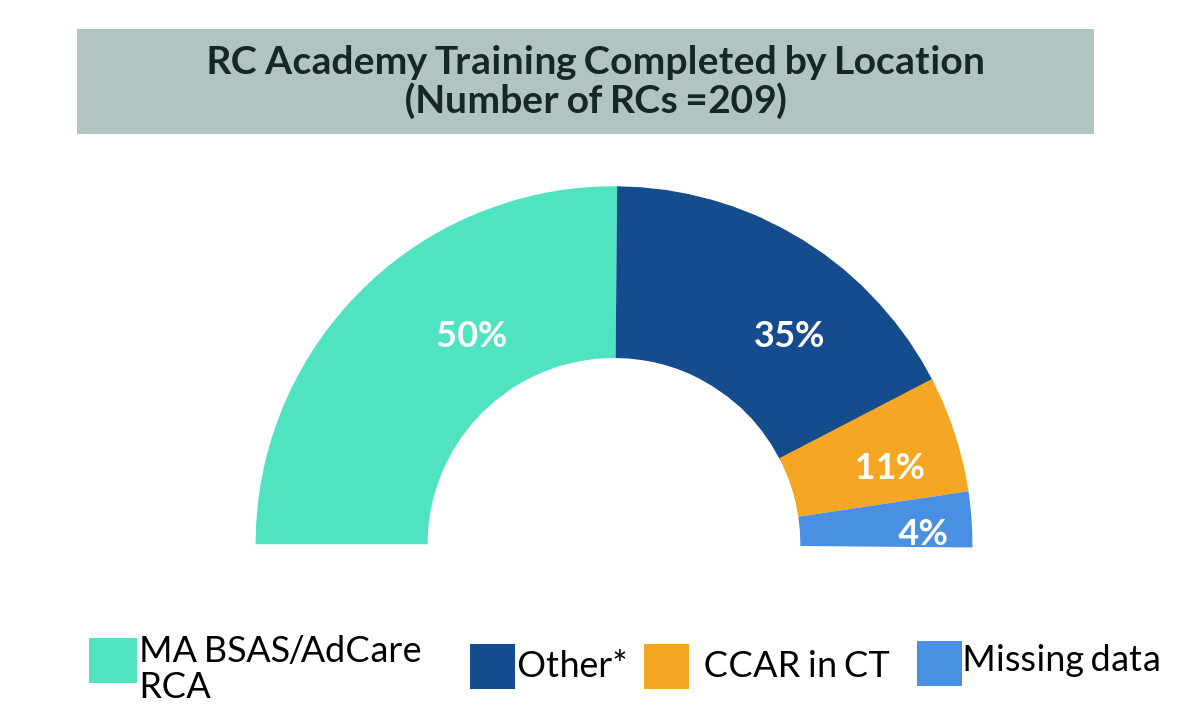 * Other locations included in-house trainings or trainings at High Point Treatment Center, New England School for Addiction Studies, Westfield State University, RECOVER Project, Tipping Point Inc., or in New Hampshire and Vermont. This is not an exhaustive list of all non-BSAS RC training locations available.
16
March 2019
Surveys Results:RC Supervision Highlights
90% of the 51 DPH/BSAS RC Supervisors completed the DPH/BSAS RC Supervisor Training
Increasing demand based on MassHealth requirement
DPH/BSAS and MassHealth require RCs to be supervised by a trained RC Supervisor
Trained RC Supervisor required for RC certification
RC Supervisor training and RC Supervision are not funded or reimbursable
17
March 2019
DMA RC Scan Interviewees Reported -RC Funding Sustainability
Funding is a universal concern
Current rates may not sufficiently cover RC service costs, including administration, supervision, and Supervisor training
Grant funding ends, programs end
half the programs surveyed used grants
continuity and sustainability impacted
18
March 2019
DMA RC Scan Interviewees Reported - RC Services Dependent on Provider Readiness
To implement RC services with fidelity, providers need:
Organization-wide training on the RC role and training on integrating RCs into treatment teams
Infrastructure and policies to support RC service delivery
Organization and payer support for RC flexibility in meeting needs of individual recoverees
Training on how to bill payers
19
March 2019
Considerations based on DMA RC Scan
Create a Recovery Coach Registry to monitor workforce and centralize access to RC services 
Provide a consistent system for RC service quality regardless of payer
Offer technical assistance for provider readiness
Support the RC/RCS Learning Communities
Offer provider support for third party reimbursement
Increase availability of trained RC Supervisors
20
March 2019
Questions/Comments
Thank you to all of the respondents who shared their perspectives, experiences, and data! 

The RC Workforce Scan Team:
BSAS Recovery Support Services    
 Julia Ojeda

DMA Health Strategies
Jinna Halperin
Deborah Strod
Talia Hahn
Ali Ireland
21
March 2019
Consumers of Recovery Coach Services Panel
Lisa Atkins
Anissa Booker
Christian Jacques
Employers of Recovery Coaches Panel
Kim Hanton, North Suffolk Mental Health Services
Danny Ginivan, Eliot Community Human Services
Ginny Mercure, Gandara Mental Health Services
Keith Scott, Advocates
Chuck Weinstein, Massachusetts General Hospital
Next Steps
Commission Meeting
Listening Session
Jan
Feb
Mar
Apr
May
Jun
Jul
Aug
August 9th
Report Due
01/23
02/04
03/18
04/01
05/06
05/20
06/03
06/17
07/15
4/29
Commission Staff Contact
Please direct any questions and materials to:

Anny Domercant  
Anny.Domercant@MassMail.State.MA.US  

Vivian Pham
Vivian.Pham@MassMail.State.MA.US

General Public Comments and Questions
EHSRecoveryCoachCommission@MassMail.State.MA.US